HOW TO HANDLE THE POST PH.D. BLUES
Disorientation, Depression, Relocation
ساعة معرفة 
الثلاثاء3/2/2019  
غادة الهدهود
قسم تقنية المعلومات
كلية علوم الحاسب و المعلومات
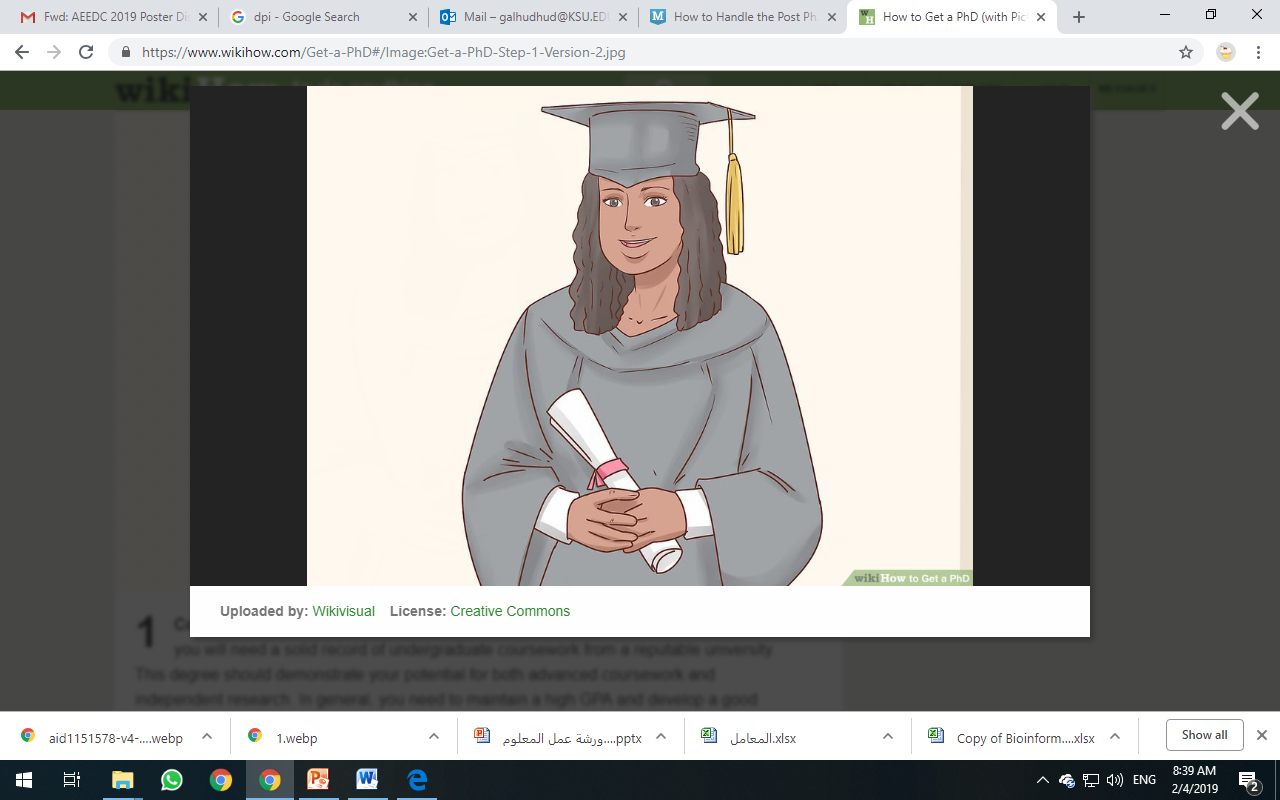 Agenda
Summary of PhD Journey
The Blues Knockout 
Pre-PhD Award: Be Ready 
Post PhD Award: Emotionally Alone, Disorder, Depression
Post-dissertation life
Be the change you want to see
PhD and Academia for FemaleSurviving the Process & Recommendations
Summary of PhD Journey
Working independently, 
Sticking to self-imposed deadlinesFocusing on the big picture
Studying best writing practices, 
Committed a strict schedule, 
Participated in workshops
Task oriented so we have no trouble staying on task and self-motivating.
Finally, Congratulations Doctor
The Blues Knockout
Post PhD Emotionally Alone, Disorder, Depression
The day right after being awarded PhD; What is going on? Is it real? Emotionally scattered 

A month after being awarded the PhD; feeling lack of productivity after finishing Ph.D; Depression

Few months after being back home; am I alone feeling, disoriented?
There Has Been No Phase of Reintegration
Withdraw Syndrome and Self-reaction
Learned To Enjoy Doing Other Things
Share Your Experience: Write Things That Is Taught
Decide To Plan What Is Next
Find Your Love And Pursue It With All The Passion In Your Heart
Repurpose Your Life
PhD loneliness
will hit you when you are working at midnight on some research topic nobody in your continent understands (or give a damn about) except for you.
You are in a scientific micro-niche. So micro, you got nobody to talk with. And you feel alone.
After all, you are born alone. You do a PhD alone. You die alone.
It’s true that a PhD means doing independent research. YOU need to figure things out.
Pre-Phd Award: Be Ready
Become involved in your institute club or honor society if one exists. 

Participate in National and regional conferences

Allow others to get in contact with you

Attend events and seminars
You are alone emotionally, Research Oriented, Depressed
If you cannot bitch openly about doing a research to continue your PhD work.

This might not be the case for you.

You might be the only micro niche-PhD in your department. 

Or your fellow PhDs might be too self-centred.

It’s common to feel like you have nobody to complain to. 
Bear with me, you can change this, I will show you how.
Post-PhD Life I
It’s true that a PhD means doing independent research

Working at midnight on some research topic nobody in your continent understands except for you.

You are in a scientific micro-niche

Do not panic, feel free to relax a bit 
A myth: ‘ If you are task oriented; the adjustment takes time.’
Post-PhD Life II
You shouldn’t keep those negative feelings about your loneliness inside. 

Let them out. Share them with somebody in your same shoes. 

Show your positive side to people. 

People will want to spend time with you and you will feel less alone.

Be excited about other people’s research. Challenge them. Ask them questions. Check now and then how their research is progressing.
Be the change you want to see
If you want deep conversations … start one. 
If you want to be listened … listen to others first. 
If you want to be helped … help other colleagues that might feel alone. 
If you want feedback … give constructive feedback.
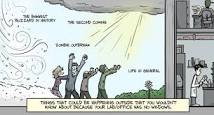 PhD Holder and Academia
Once you’re in the system, the system keeps you there by refusing to prepare you for anything else, including an industry job.

We have a belief that nothing else but staying in academia is respected.

Hence you can’t do anything  except staying in academia.
Turn PhD loneliness around
Feel connected and surrounded by great people

How; Is the solution to PhD loneliness to do a PhD
 in a research group with lots of other scientists?
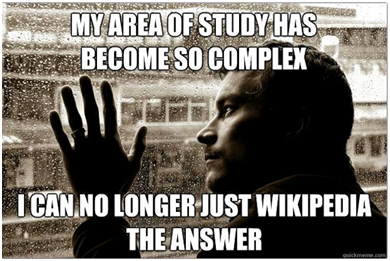 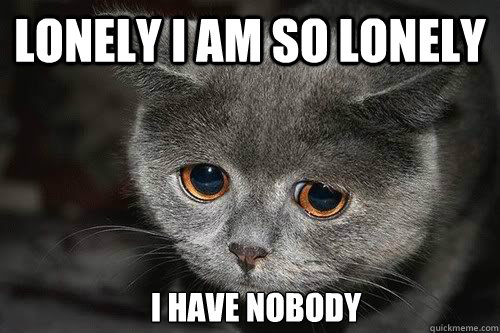 Surviving the ProcessRecommendations I: PERSONALITY
Avoid competition and departmental opposition 

Make an active effort to reach out to others and collaborate. 

Put your head down and do your work: No matter how smart you may be, how great a teacher, or researcher, you will need the help of others in your research.

You need a mentor professor who is familiar with your area of research who can direct you when needed and have resources and connections 

Mentor professors have access to more grant money, equipment, and connections, while non-tenured professors are more personally available for assistance and advice.
Surviving the ProcessRecommendations I: JOIN A GROUP
Choose people who you can work with, and who share a common research interest

Make an active effort to reach out to others and collaborate.
Surviving the ProcessRecommendations II: BALANCE
Balance teaching responsibilities with research and coursework
Make sure you've developed a healthy balance between all your responsibilities. 

If you've never taught before, it can be difficult to find the time to spend on completing the research you want to complete, when you've got a stack of fifty papers to grade, lesson plans to prepare, and a student in tears at your office door.

Don't Try to do everything at once. 

Stay organized. Despite the reputation of academics as absent-minded Professors, getting a PhD takes an ordered mind.


Learn to prioritize tasks and relegate less-critical chores until later. Do one thing at a time. Break large jobs down into smaller manageable tasks that you can complete and move on.




Recommendation: 
Create opportunities for yourself and work around the challenges.
Surviving the ProcessRecommendations III: DISPLAY INITIATIVES
You'll face a variety of challenges: missing information about grant money, your paper may get rejected from a conference. 

Become involved in your academic department's club or honor society if one exists. 

If not, speak with your advisor or department chair about starting one.

National and regional conferences allow the opportunity to get contacts with experts
Surviving the ProcessRecommendations IV: STAY CONNECTED
Initiate connections with a research group with lots of other scientists who are experts in your field. 

Networking is for scientists Having a solid network of contacts in from conferences

Feel connected and surrounded by great people: Scientific OR Social??

Becoming social and connecting with people takes time and more importantly, your effort. It is uncomfortable and scary, I admit it.
References
https://chroniclevitae.com/news/1046-surviving-the-post-dissertation-slump
Thank you 
Any Questions??????

Ghada AL-Hudhud
galhudhud@ksu.edu.sa